Dog Breeds
Australian Cattle
Prime function is the control and movement of cattle in both wide open and confined areas
Color should be blue, blue-mottled or blue speckled with or without markings, or good even red speckle all over, including the undercoat, with or without darker markings on the head.
Bassett Hound
Short-legged dog, heavier in bone, size considered, than any other breed of dog, and while its movement is deliberate, it is in no sense clumsy
The coat is hard, smooth and short and the skin is loose and elastic. Any color and markings are common.
Beagle
Sturdy hunting dog, should look like a foxhound in miniature
A close, hard, hound coat of medium length
Any true hound color
Bloodhound
Possesses, in a most marked degree, every point and characteristic of those dogs which hunt together by scent
The colors are black and tan, liver and tan and red; the darker colors being sometimes interspersed with lighter or badger-colored hair and sometimes flecked with white
Border Collie
Well balanced, medium-sized dog of athletic appearance, displaying style and agility in equal measure with soundness and strength
Appears in all colors or combination of colors and or markings. Solid color, bi-color, tri-color, merle and sable dogs are all acceptable
Boxer
Ideal boxer is a medium-sized, square-built dog of good substance with short back, strong limbs, and short, tight fitting coat.
Colors are fawn and brindle
Bulldog
Perfect bulldog is medium size and smooth coat; with heavy, thick-set, low-swung body, massive short-faced head, wide shoulders and sturdy limbs
The various colors are red brindle, all other brindles, solid white, solid red, fawn or fallow, and piebald
Chihuahua
Graceful, alert, swift moving compact little dog with saucy expression, and with terrier-like qualities of temperament
Any color- solid, marked or splashed
Chow Chow
Powerful, sturdy, squarely built, upstanding dog of artic type, medium in size with strong muscular development and heavy bone
Clear colored, solid or solid with lighter shadings in the ruff, tail and feathering. Colors are red, black, blue, cinnamon and cream
Cocker Spaniel
Sturdy, compact body and a cleanly chiseled and refined head, with he overall dog complete balance and ideal of size.
Colors can be black variety, any solid color other than black, parti-color variety or they can have tan points
Dachshund
Low to ground, long in body and short of leg, with robust muscular development; the skin is elastic and pliable without excessive wrinkling
Three varieties of coats: smooth, wirehaired and longhaired
Dalmatian
Distinctively spotted dog; poised and alert; strong, muscular and active; free of shyness; intelligent in expression; symmetrical in outline and without exaggeration or coarseness.
White with black or liver spots
Doberman Pinscher
Appearance is a dog of medium size, with a body that is square.
Colors: black, red, blue, and fawn
Markings: rust, sharply defined, appearing above each eye and on muzzle, throat and forechest, on all legs and feet, and below tail; white patch on chest occasionally
English Cocker spaniel
A dog of balance, both standing and moving, without exaggeration in any part, the whole worth more than the sum of its parts
Solid colors of black, liver or shades or red and parti-colors
Golden Retriever
A symmetrical, powerful, active dog, sound and well put together, not clumsy nor long in the leg, displaying a kindly expression and possessing a personality that is eager, alert and self confident
Rich, lustrous golden of various shades
Great Dane
Dignity, strength and elegance with great size and a powerful, well-formed, smoothly muscled body.
Colors are brindle, fawn, blue, black, harlequin, and mantle
Labrador Retriever
Strongly built, medium-sized, short-coupled, possessing a sound, athletic, well-balanced conformation
Coat colors are black, yellow and chocolate
Lhasa Apso
Small, hardy breed with a beautiful cloak of hair that parts down their back from head to tail
All colors are accepted with or without dark tips to ears and beard
Coat is very dense and of a good length
Pomeranian
Compact, short-backed, active toy dog
Cocky, commanding and animated as he gaits
All color, patterns and variations are seen in this breed
Poodle
Very active, intelligent and elegant-appearing dog, squarely built and well proportioned
The coat is an even and solid color of white, black, apricot and gray.
Pug
Square and cobby breed comes in fawn, silver fawn, apricot fawn or black, with a well defined “mask” on his muzzle
One of the oldest dog breeds.
Rottweiler
Medium large, robust and powerful dog, black with clearly defined rust markings.
Very protective of their territory and do not welcome strangers.
Shetland Sheepdog
Essentially a working Collie in miniature.
Rough-coated, longhaired working dog
Coat can be black, blue merle or sable, marked with varying amounts of white and/or tan.
Shih Tzu
A compact and solid dog, its long, flowing double coat is its most distinctive feature.
All colors are seen with this breed
Welsh Corgi
Low-set, strong, sturdily built and active, giving an impression of substance and stamina in a small space
Coat can be red, sable, fawn, black, and tan with or without white markings
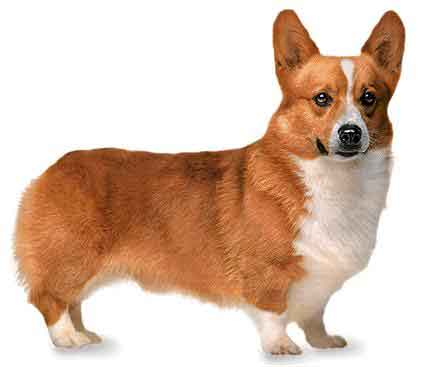 Yorkshire  Terrier
Have long, luxurious blue and tan coats.
Coat is parted on the face and from the base of the skull to the end of the tail and hangs evenly and quite straight down each side of body.